IRAB
    Infección Respiratoria 
             Aguda Baja
manejo y valoración 
de riesgo en CAPS
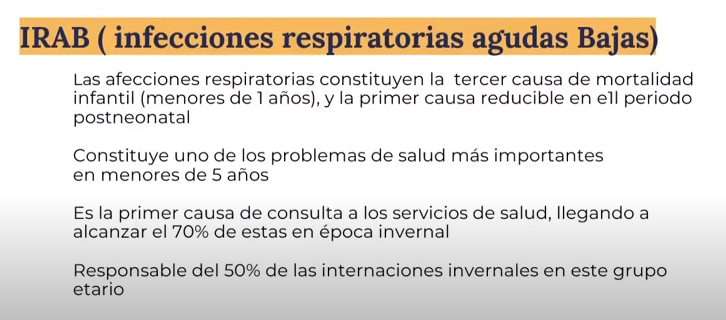 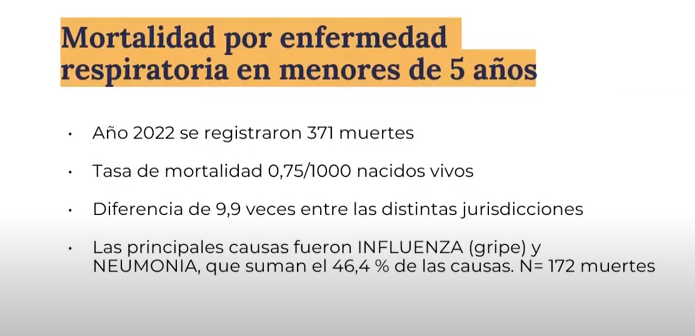 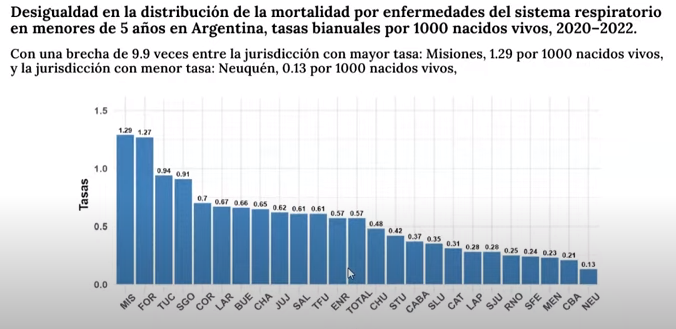 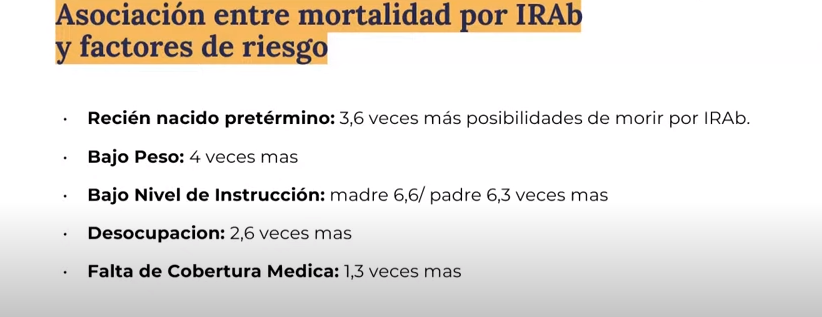 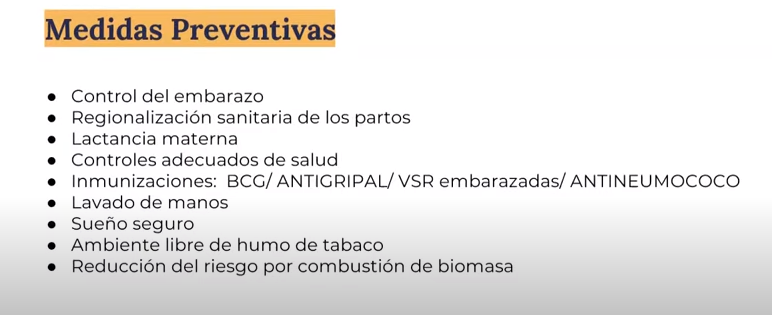 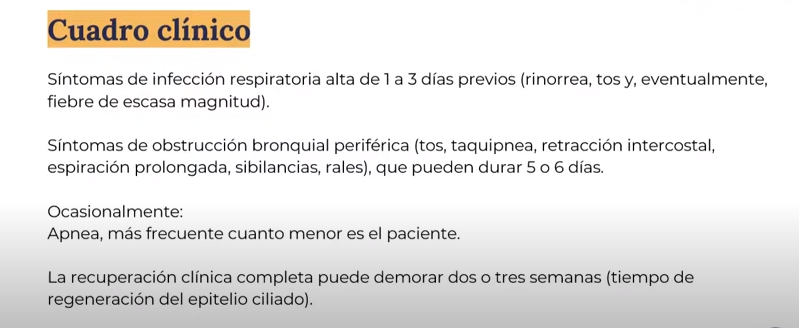 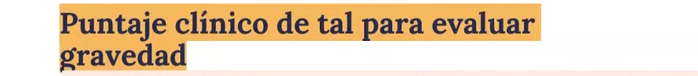 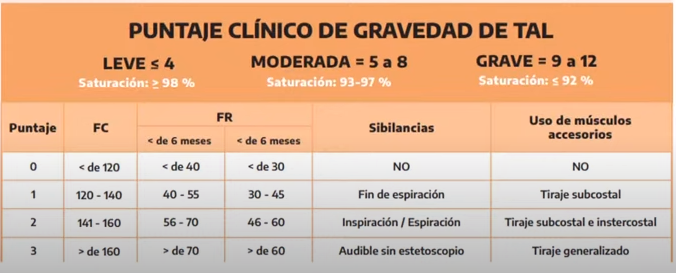 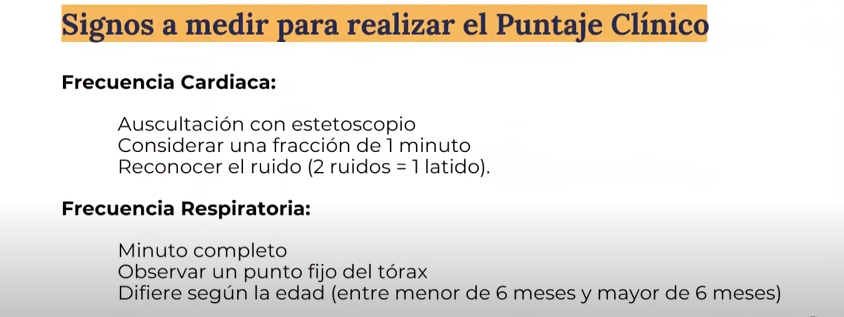 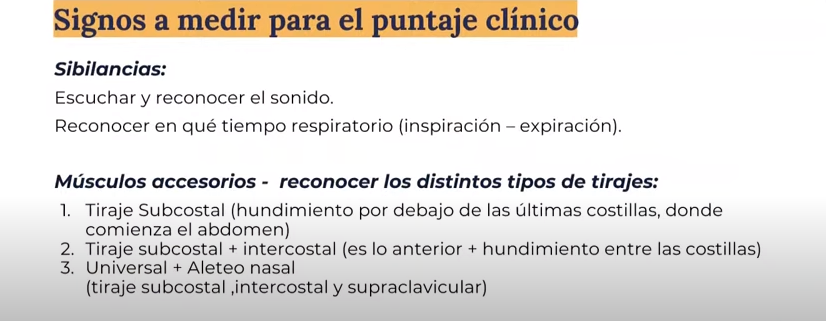 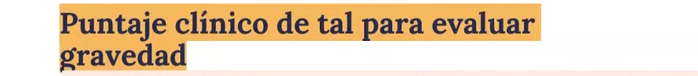 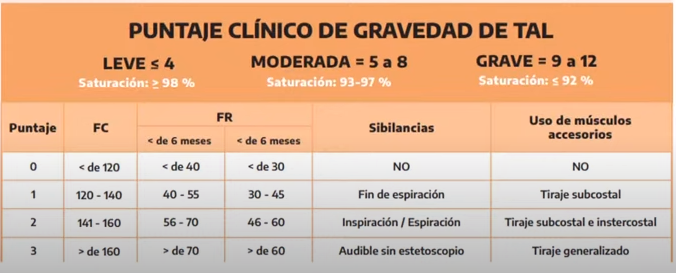 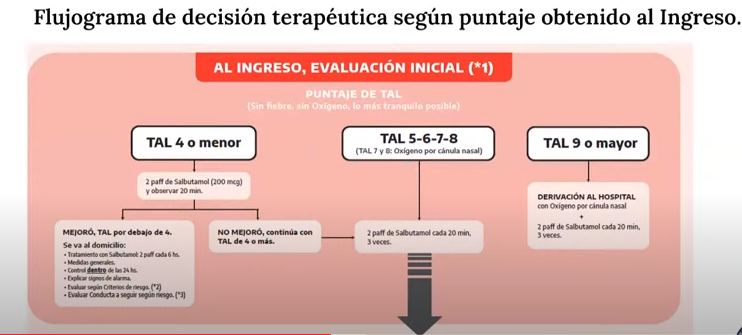 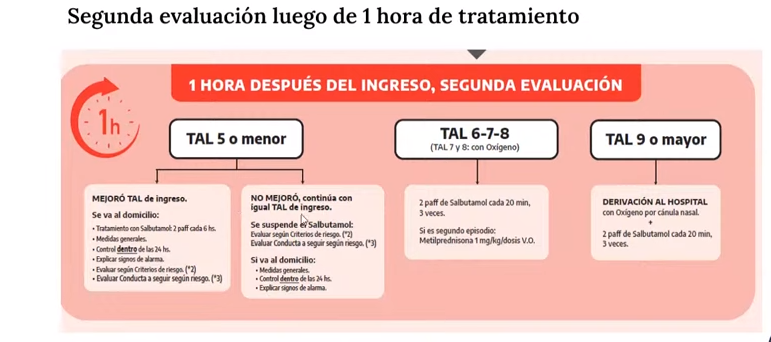 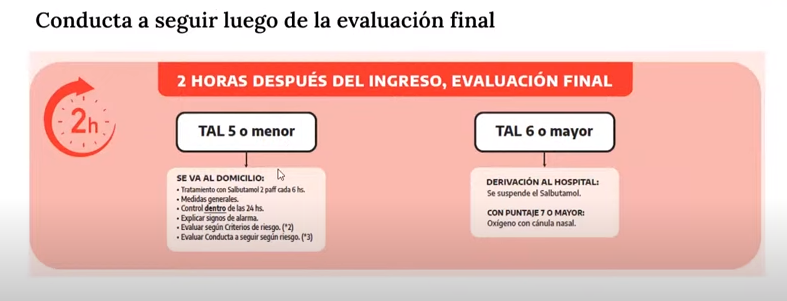 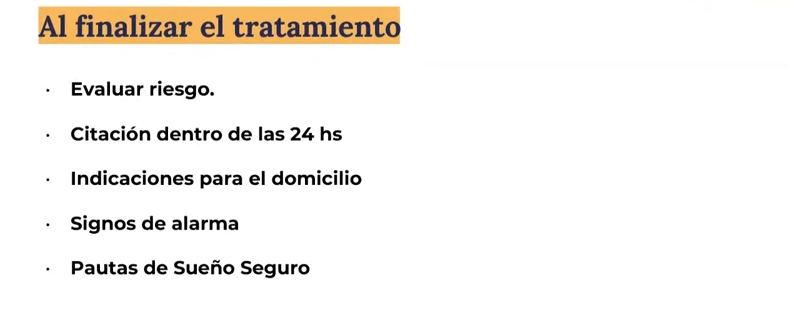 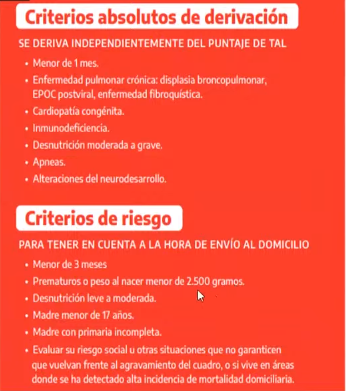 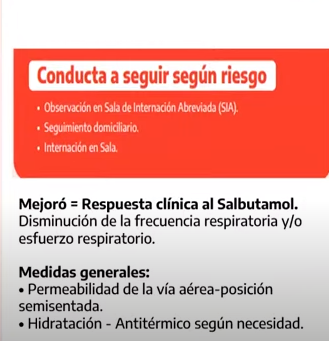 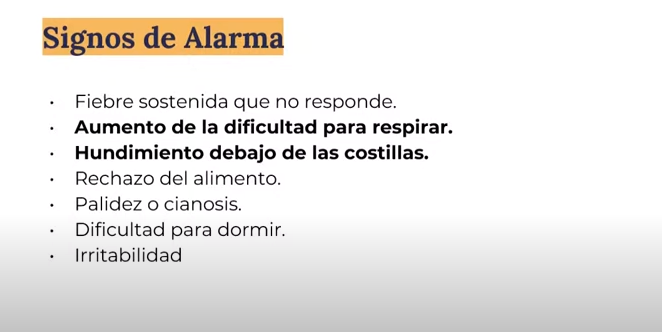 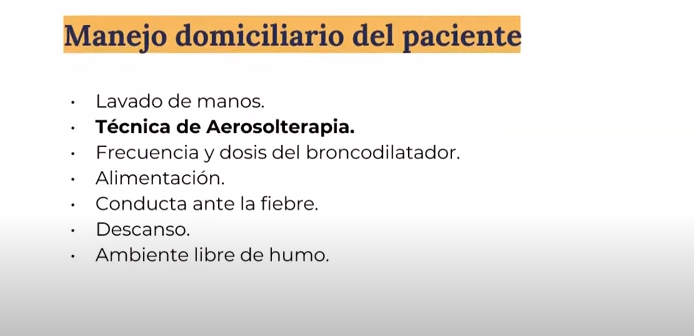 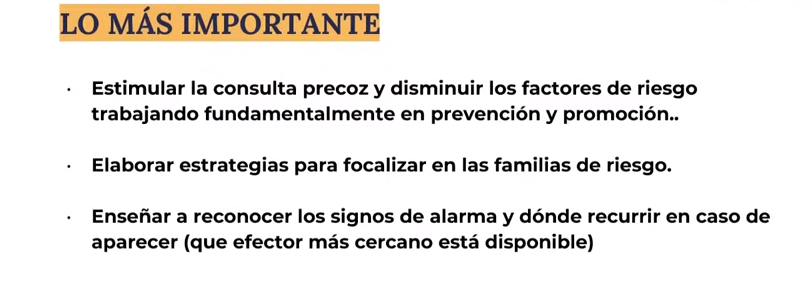 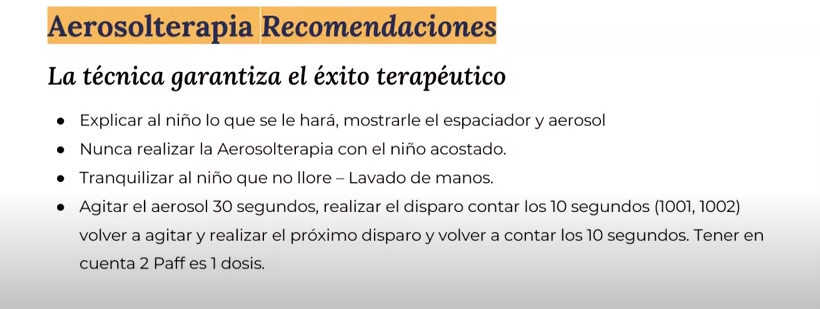 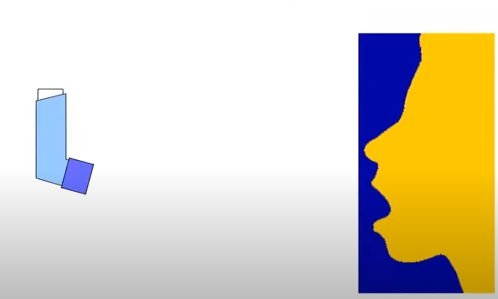 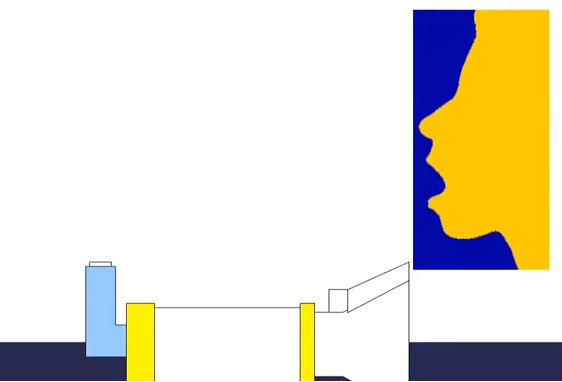 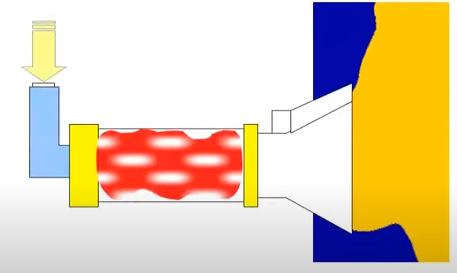 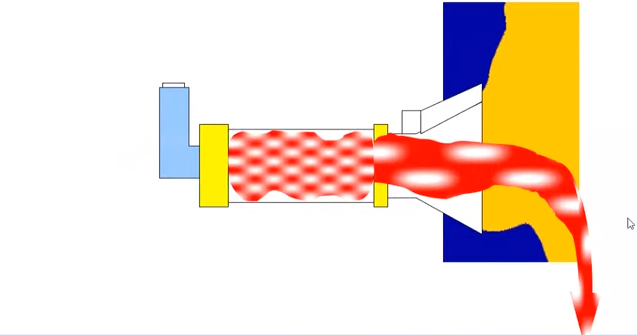 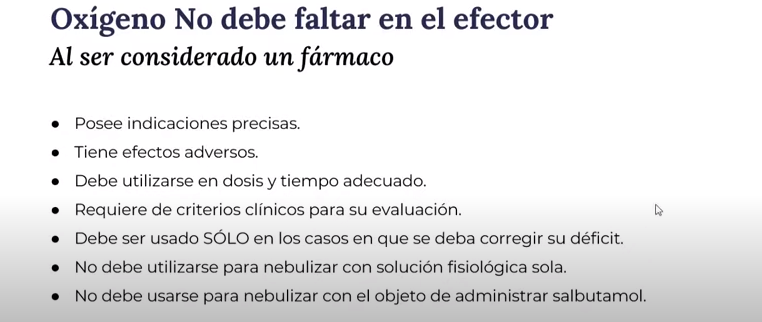 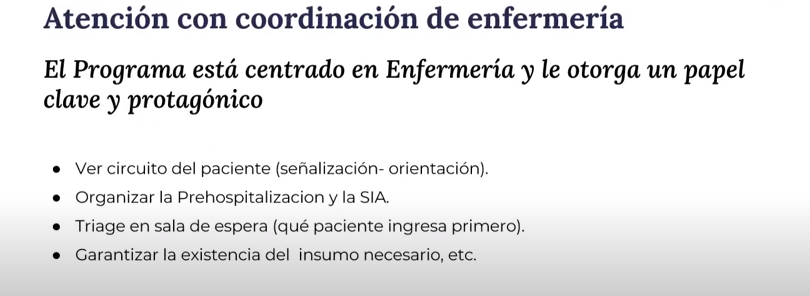 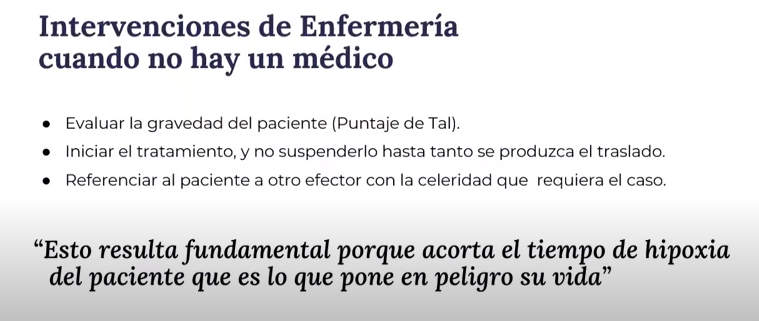 Gracias